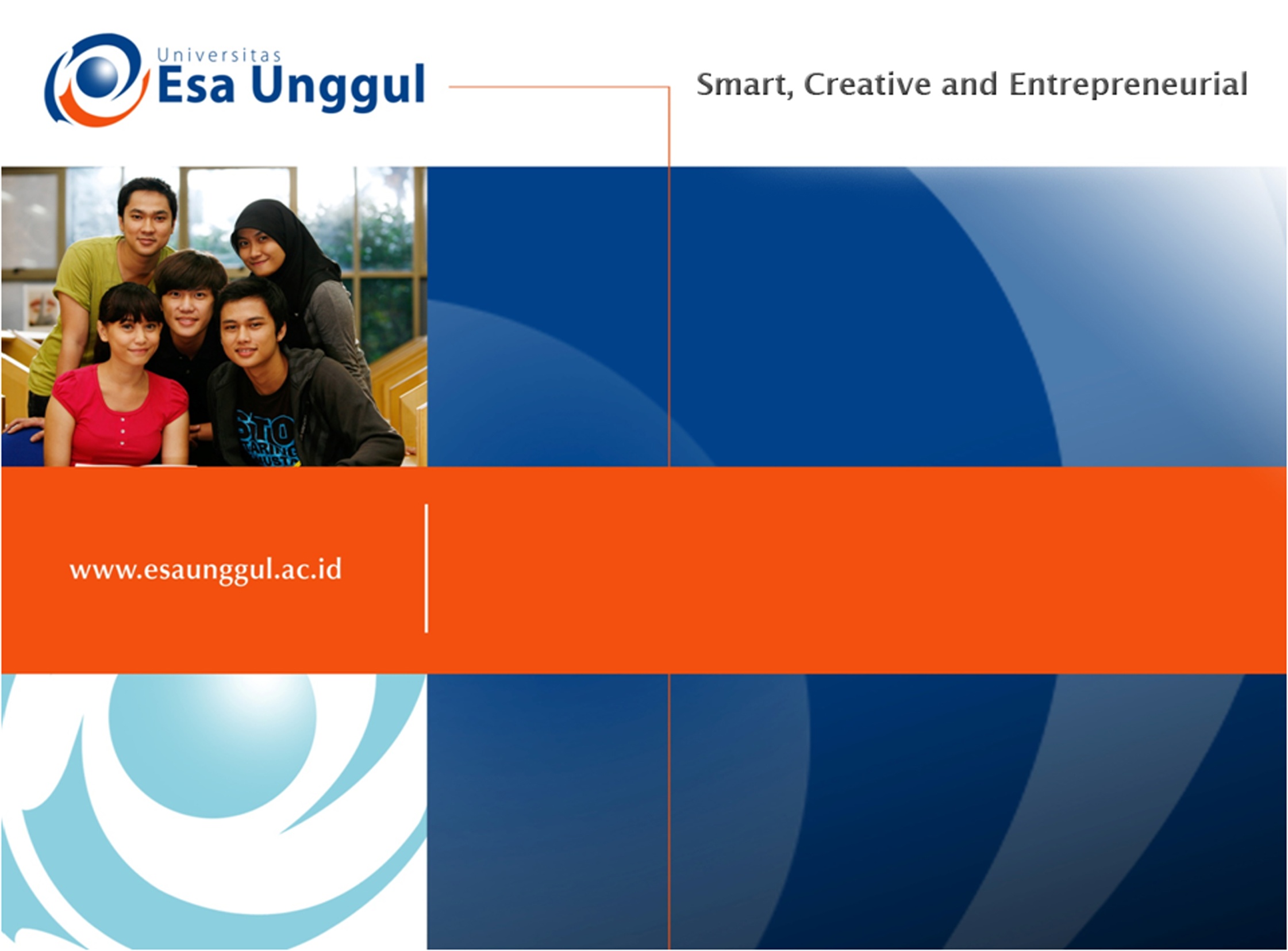 INTRODUCTION TO LINGUISTICS
SESSION 6
RIKA MUTIARA, S.Pd., M.Hum.
PENDIDIKAN BAHASA INGGRIS, FKIP
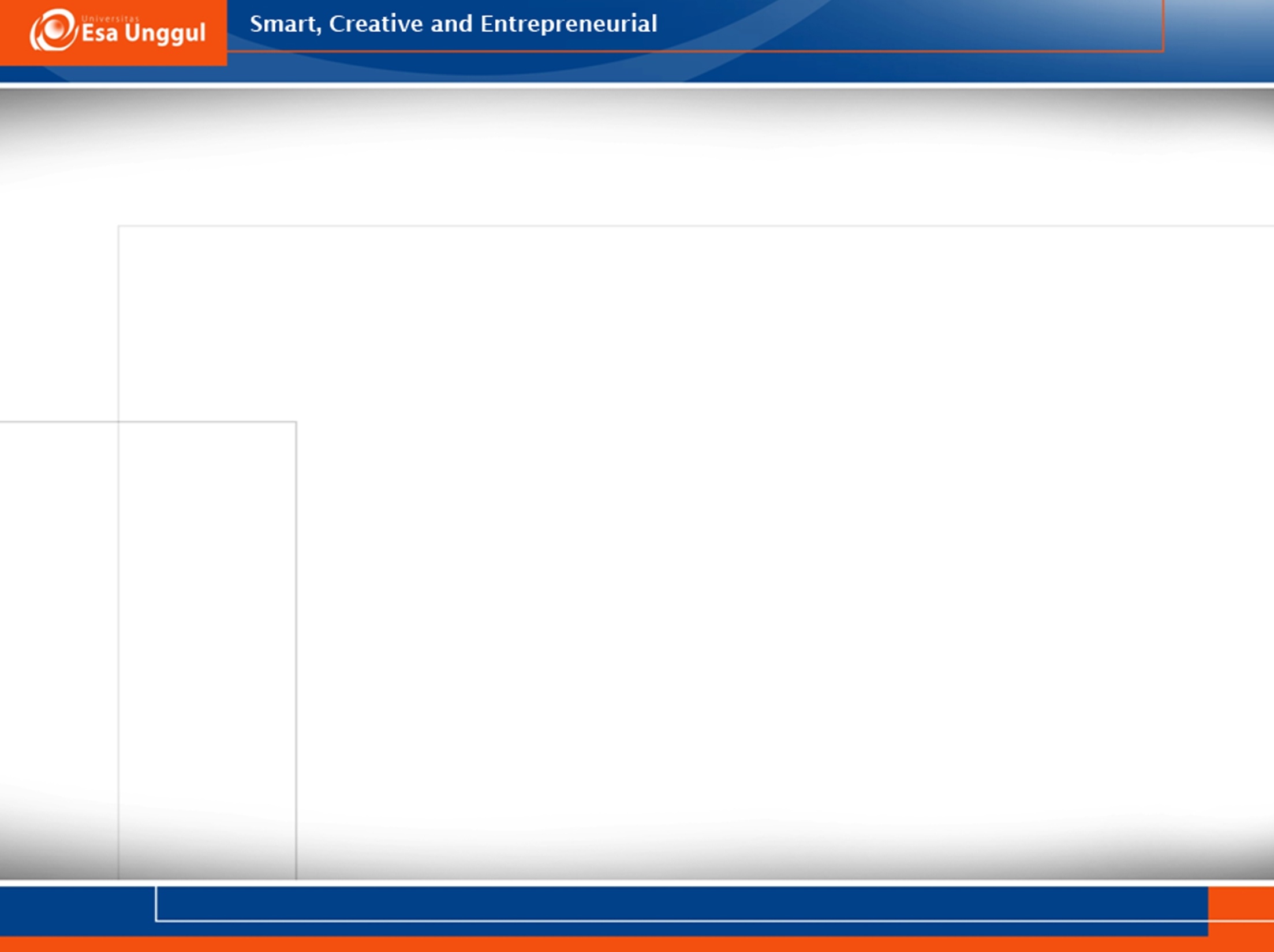 Traditional classification
Sentences are traditionally designated declarative if they tell something, interrogative if they ask, or imperative if they request action.
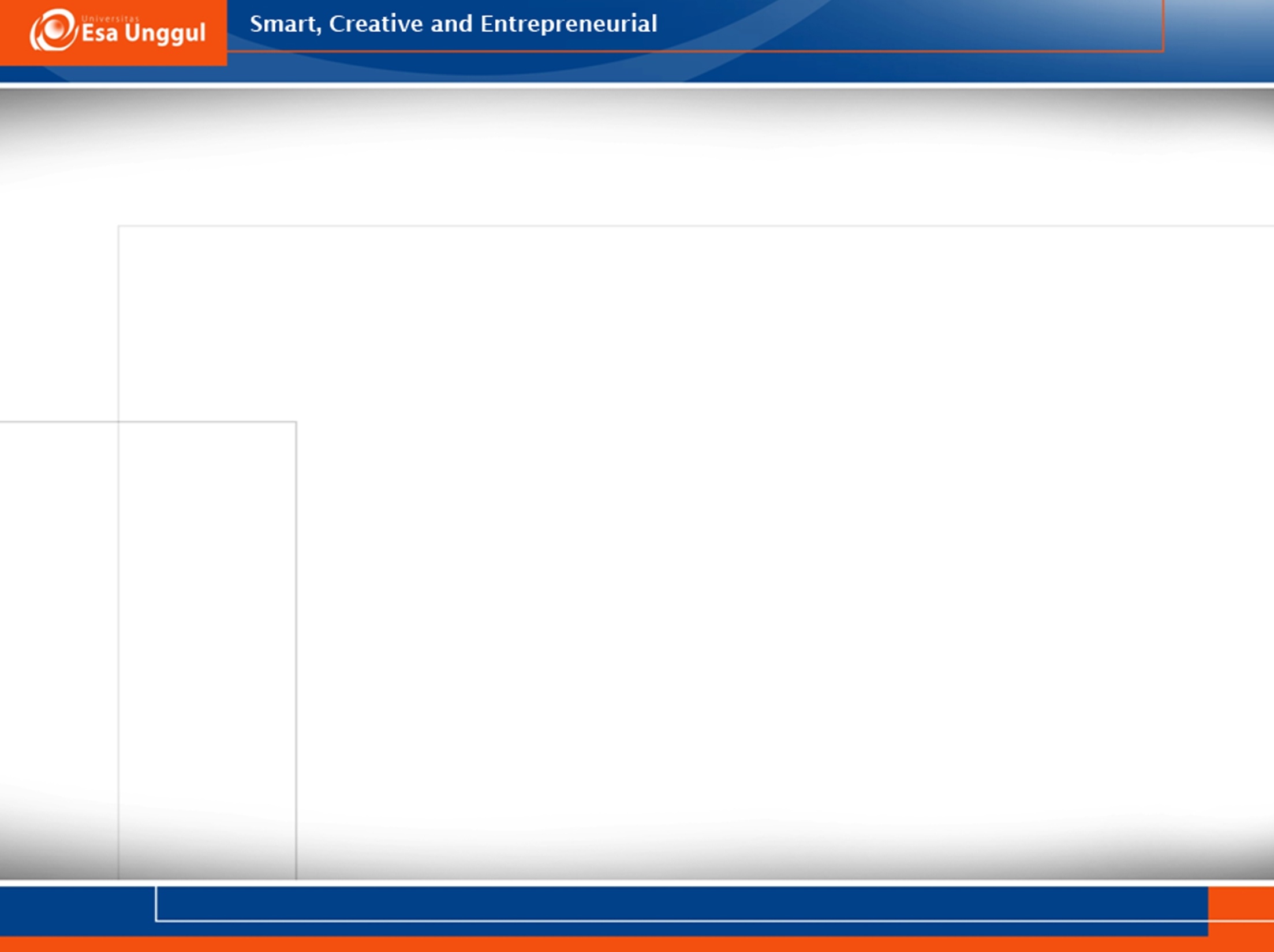 Speech Act
A person can ask a question without truly seeking information (“Did you really like that silly book?”)—the so-called rhetorical question. 
A statement can be intended as a request (“It’s very warm in here with that window closed”) 
A command can be meant to elicit action from the addressee (“Have a good time”). 
“Did you know it’s raining?” can be a way of informing.
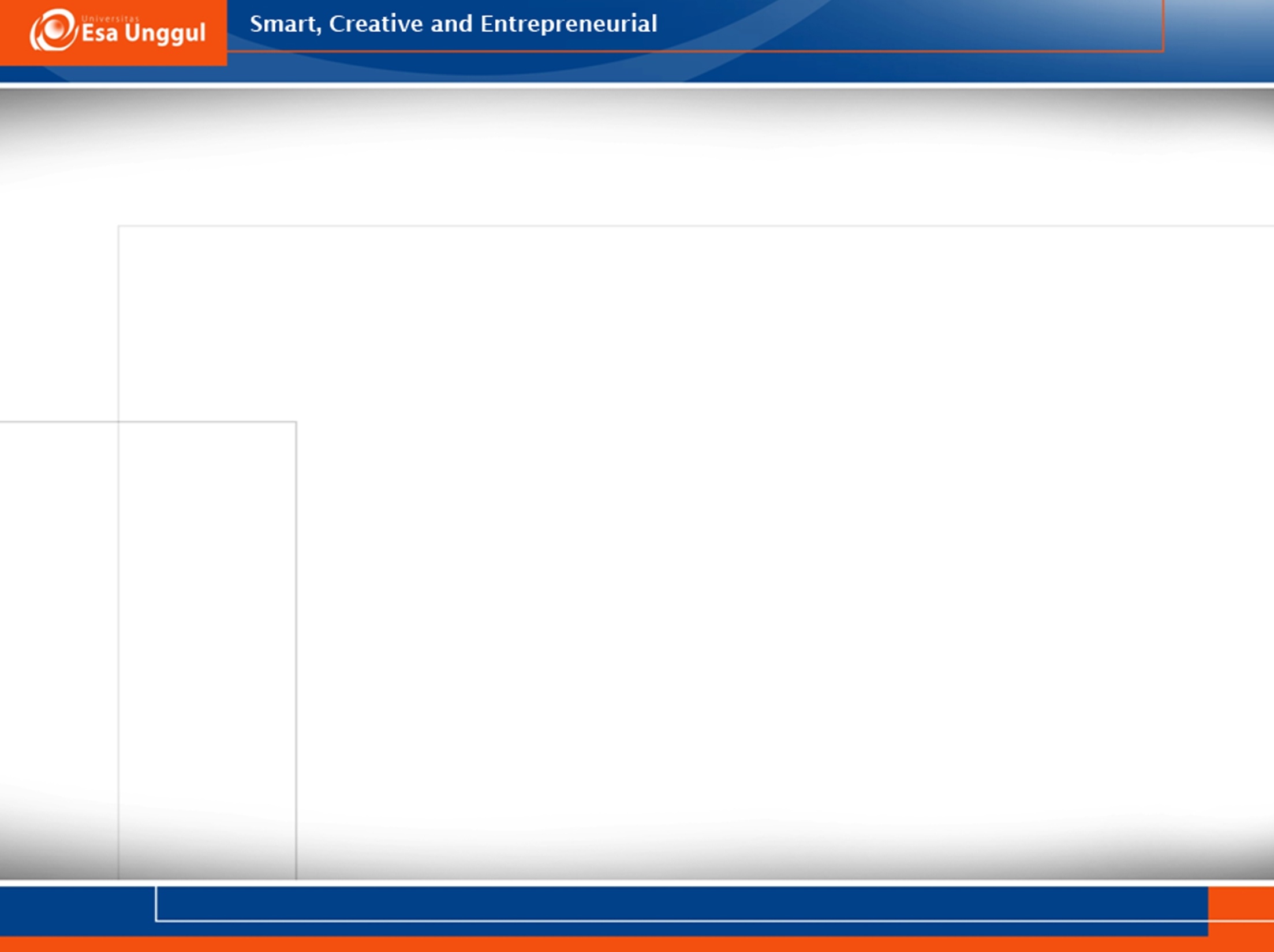 Speech Act
The speaker has some intention in producing the utterance, and the addressee interprets the utterance.
How does the hearer correctly know what the speaker’s intention is—even recognizing the speaker’s humorous utterances and the sarcastic ones? 
They know each other. They share a common background, and they are aware of sharing the common background.
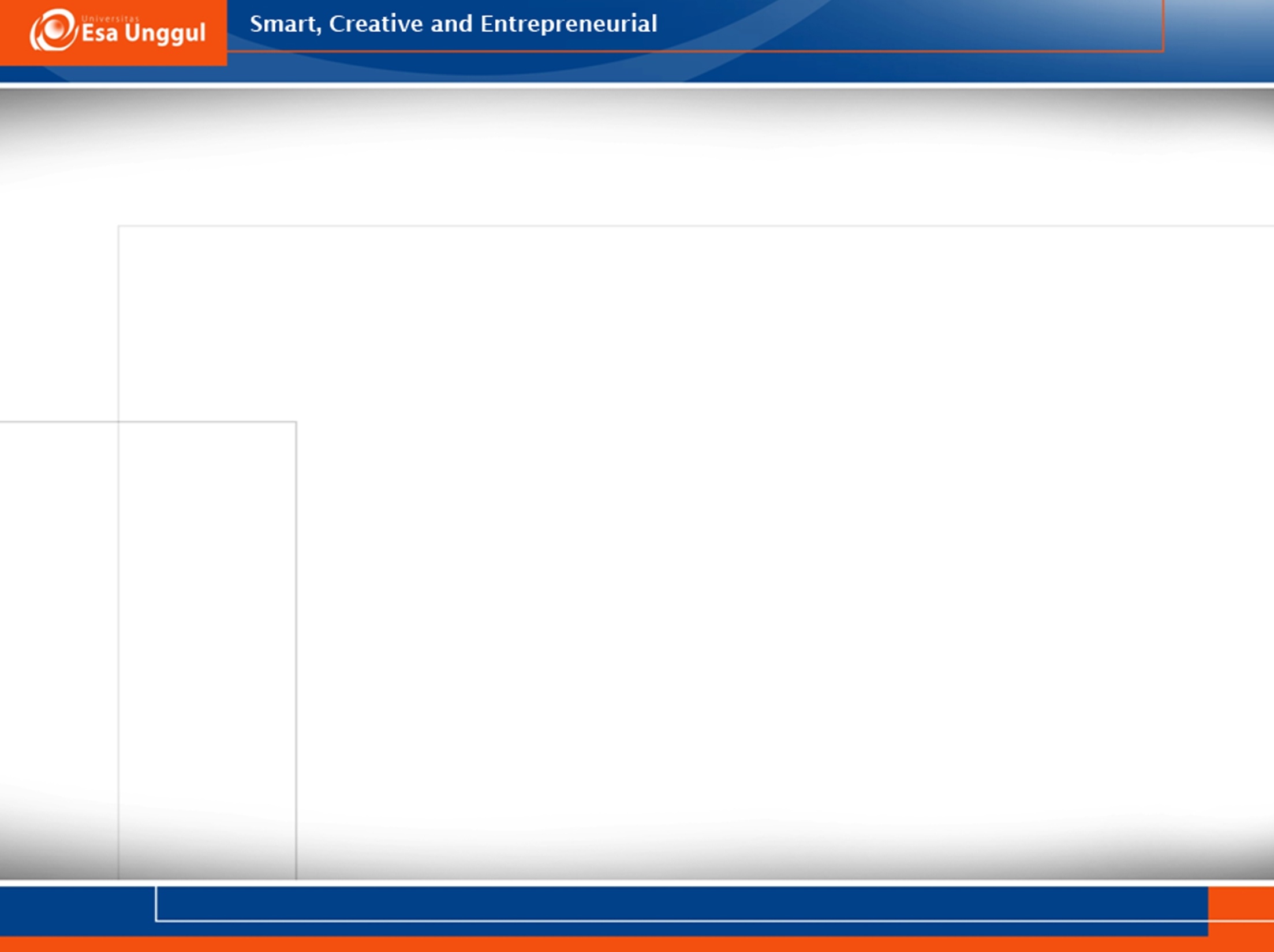 Locution, illocution, and perlocution
What is said, the utterance, can be called the locution.
What the speaker intends to communicate to the addressee is the illocution. 
The message that the addressee gets, his interpretation of what the speaker says, is the perlocution.
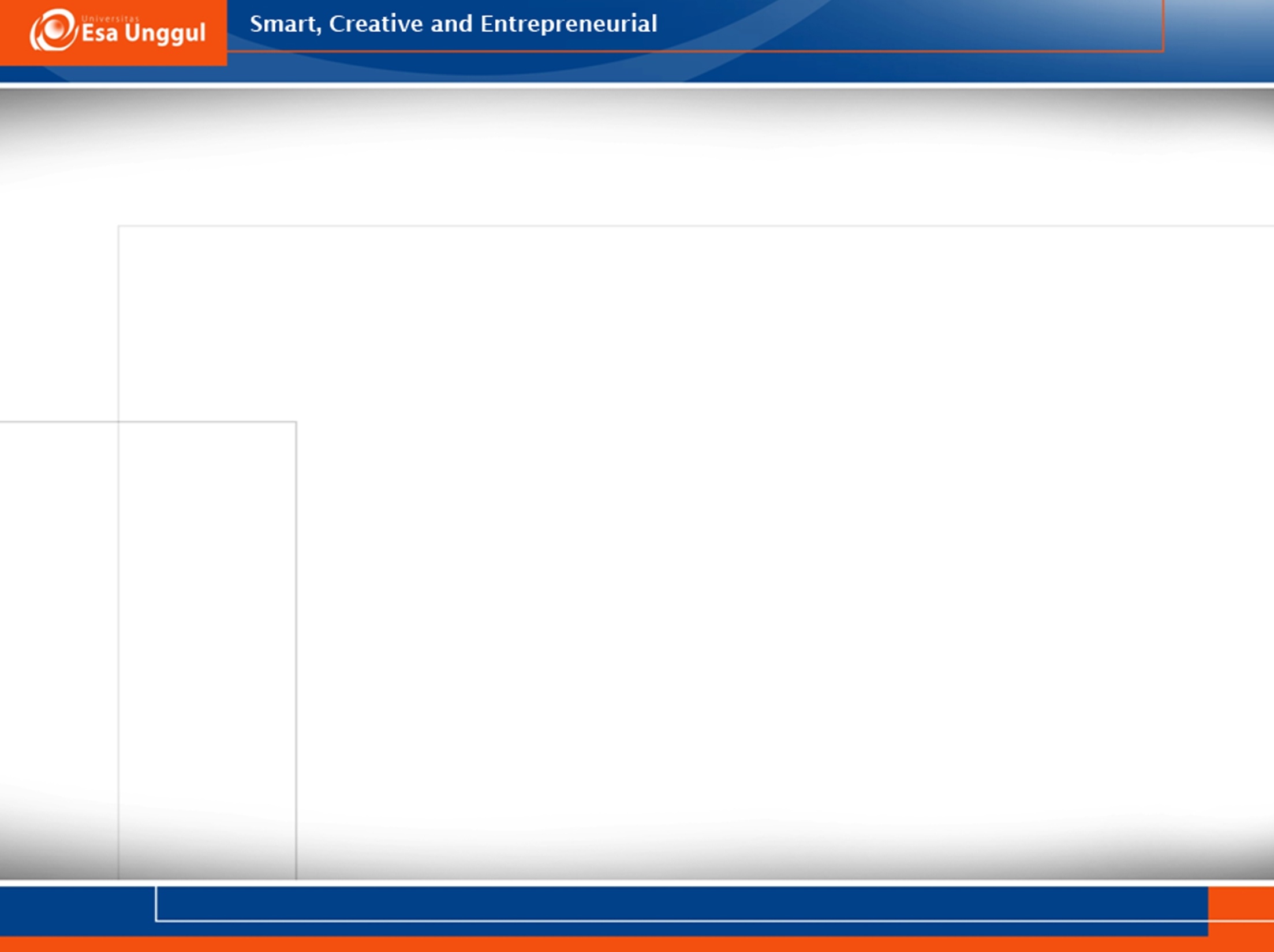 Kinds of Speech Act
Assertive
Performative
Verdictive
Expressive
Directive
Commisive
Phatic
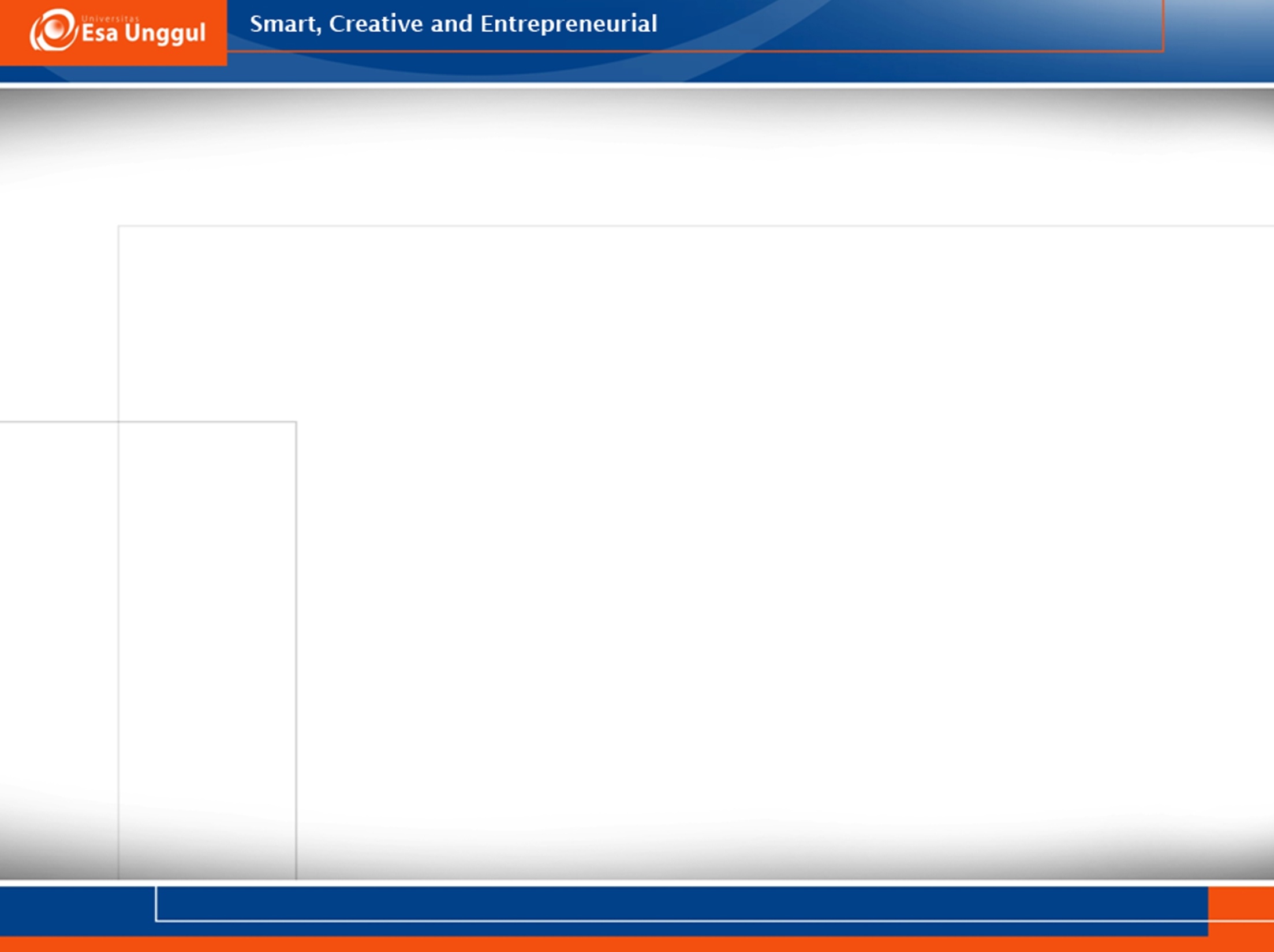 Assertive
Speakers and writers use language to tell what they know or believe; assertive language is concerned with facts.
The purpose is to inform.
I voted for Aaronson in the last election.
Most plastics are made from soy beans.
Cape Ann Lighthouse is a mile from the beach.
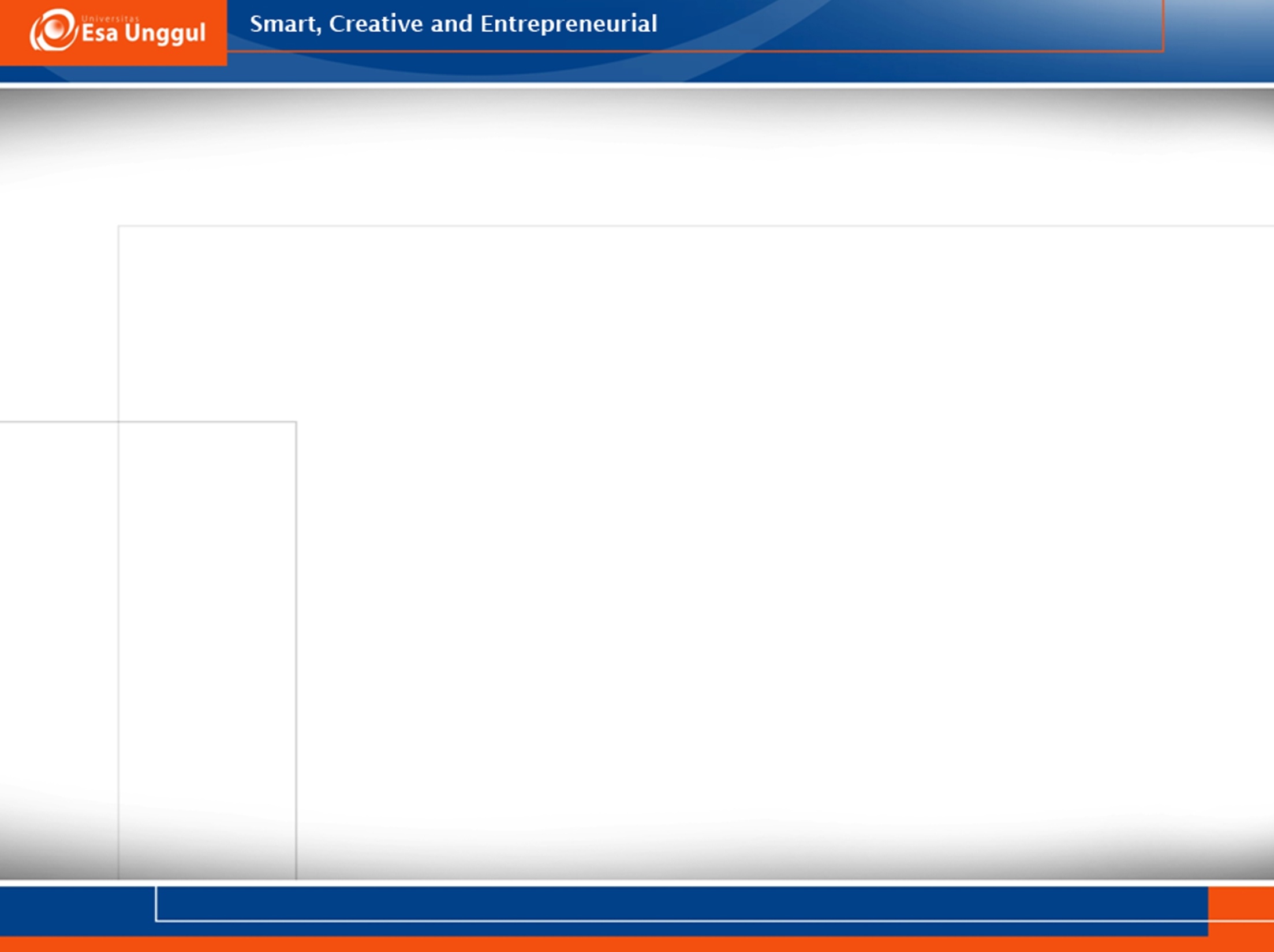 Performative
Speech acts that bring about the state of affairs they name are called performative: bids, blessings, firings, baptisms, arrests, marrying, declaring a mistrial. 
Performative utterances are valid if spoken by someone whose right to make them is accepted and in circumstances which are accepted as appropriate. 
The verbs include bet, declare, baptize, name, nominate, pronounce.
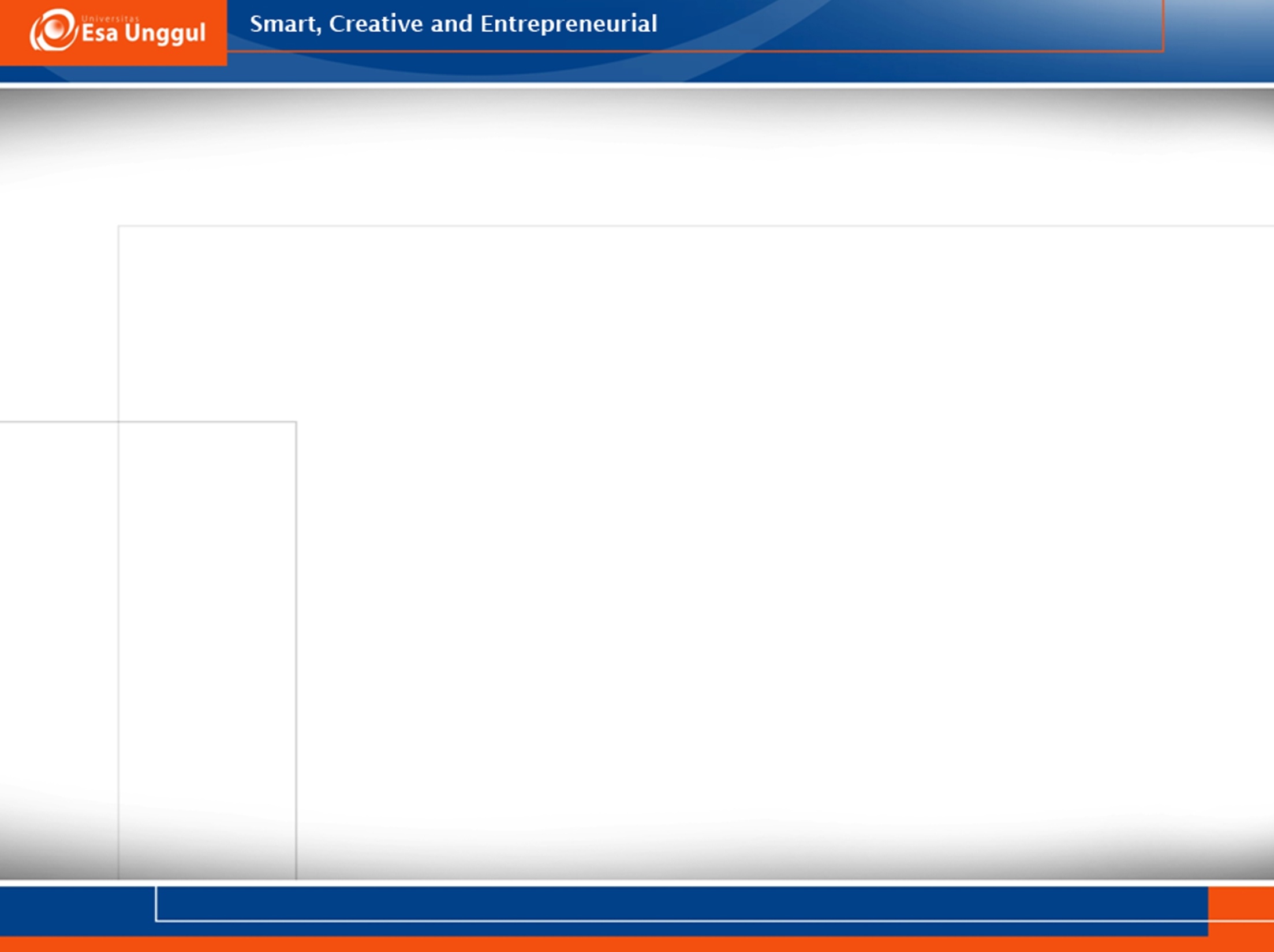 Peerformative
The subject of the sentence must be I or we. 
The verb must be in the present tense. 
The speaker must be recognized as having the authority to make the statement and the circumstances must be appropriate.
“I pronounce you man and wife” are valid only if spoken by an appropriate person in socially determined situations.
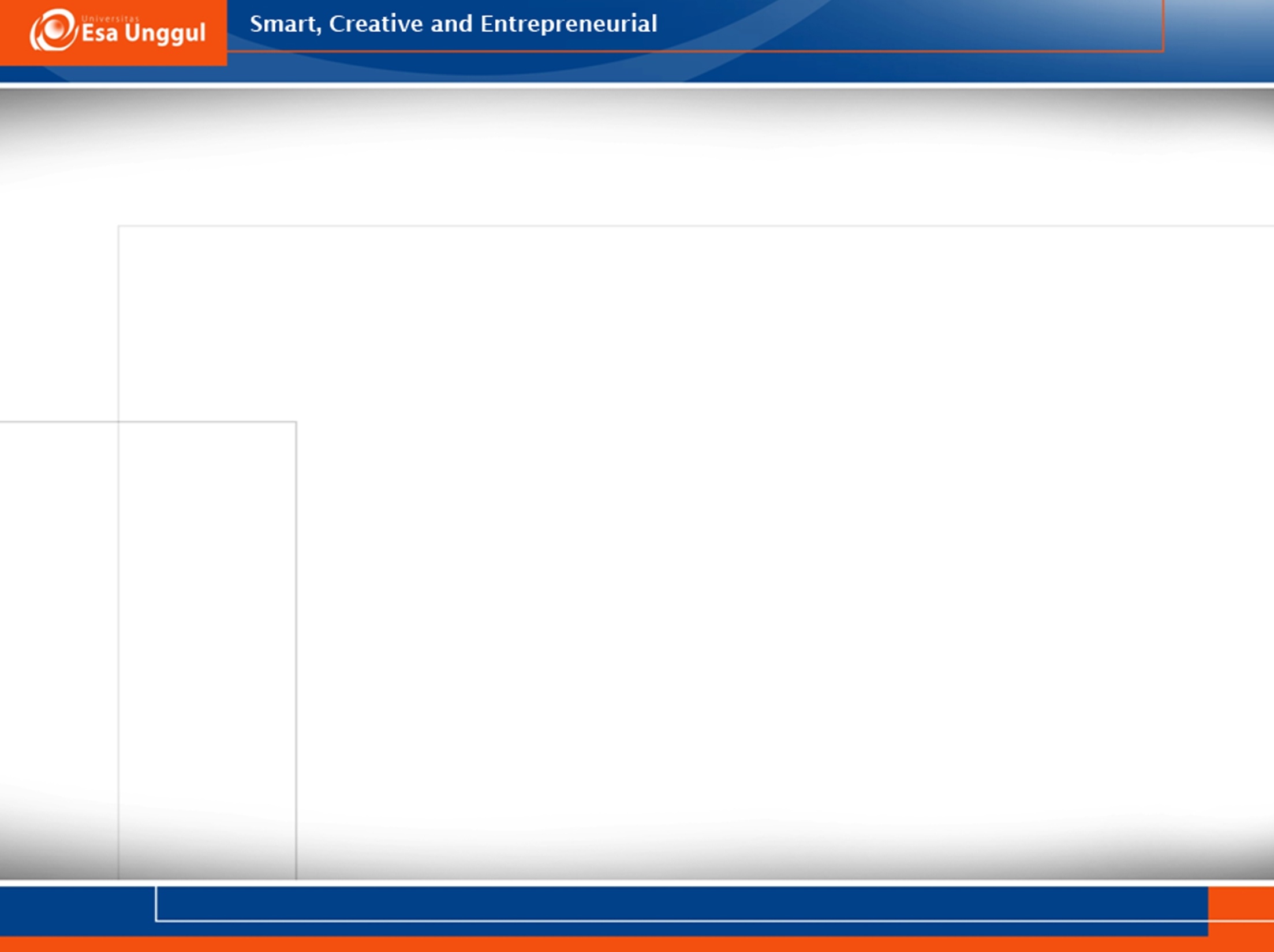 Performative
A performative is neither true nor false but its purpose is to make a part of the world conform to what is said.
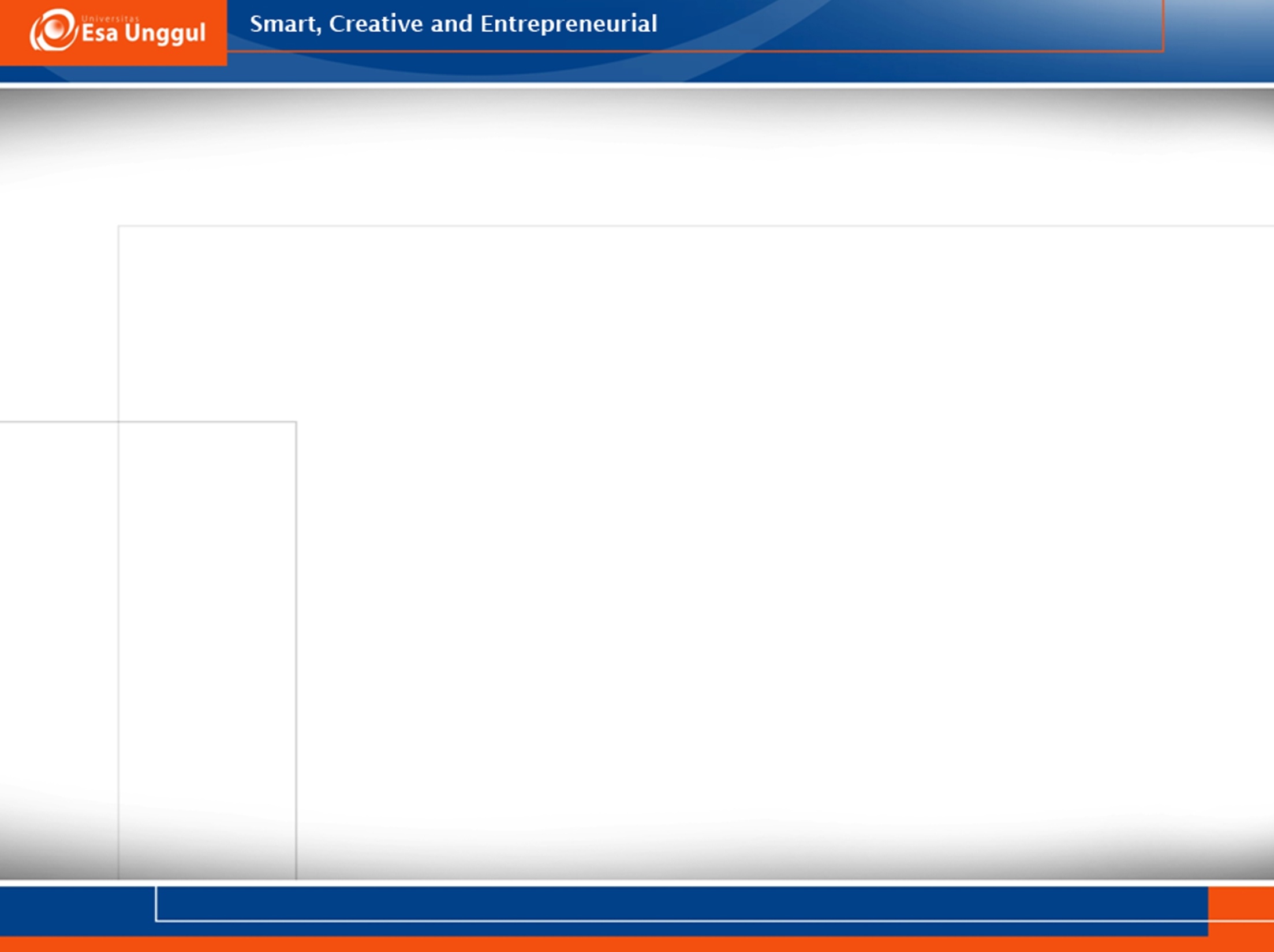 Verdictive
Verdictives are speech acts in which the speaker makes an assessment or judgment about the acts of another, usually the addressee. 
These include ranking, assessing, appraising, condoning. 
Verdictive verbs include accuse, charge, excuse, thank 
In the explicit frame I ____ you of/for _____-ing.
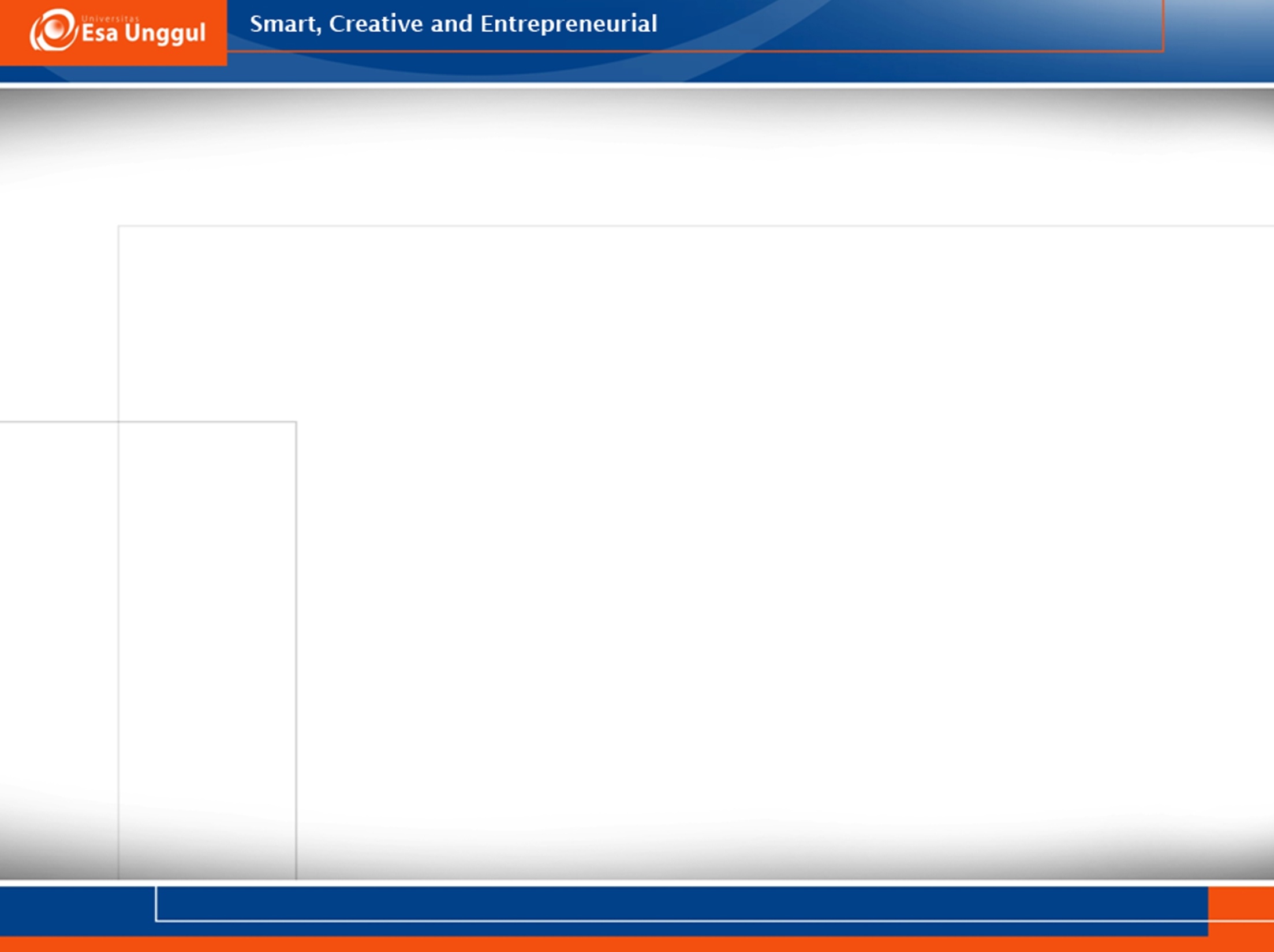 Verdictive
The action is viewed positively:
commend…for, compliment…on, congratulate…for, honor…for, praise…for
The action is beneficial to the speaker:
thank…for grateful to…for
The action is viewed negatively:
accuse…of, blame…for, criticize…for
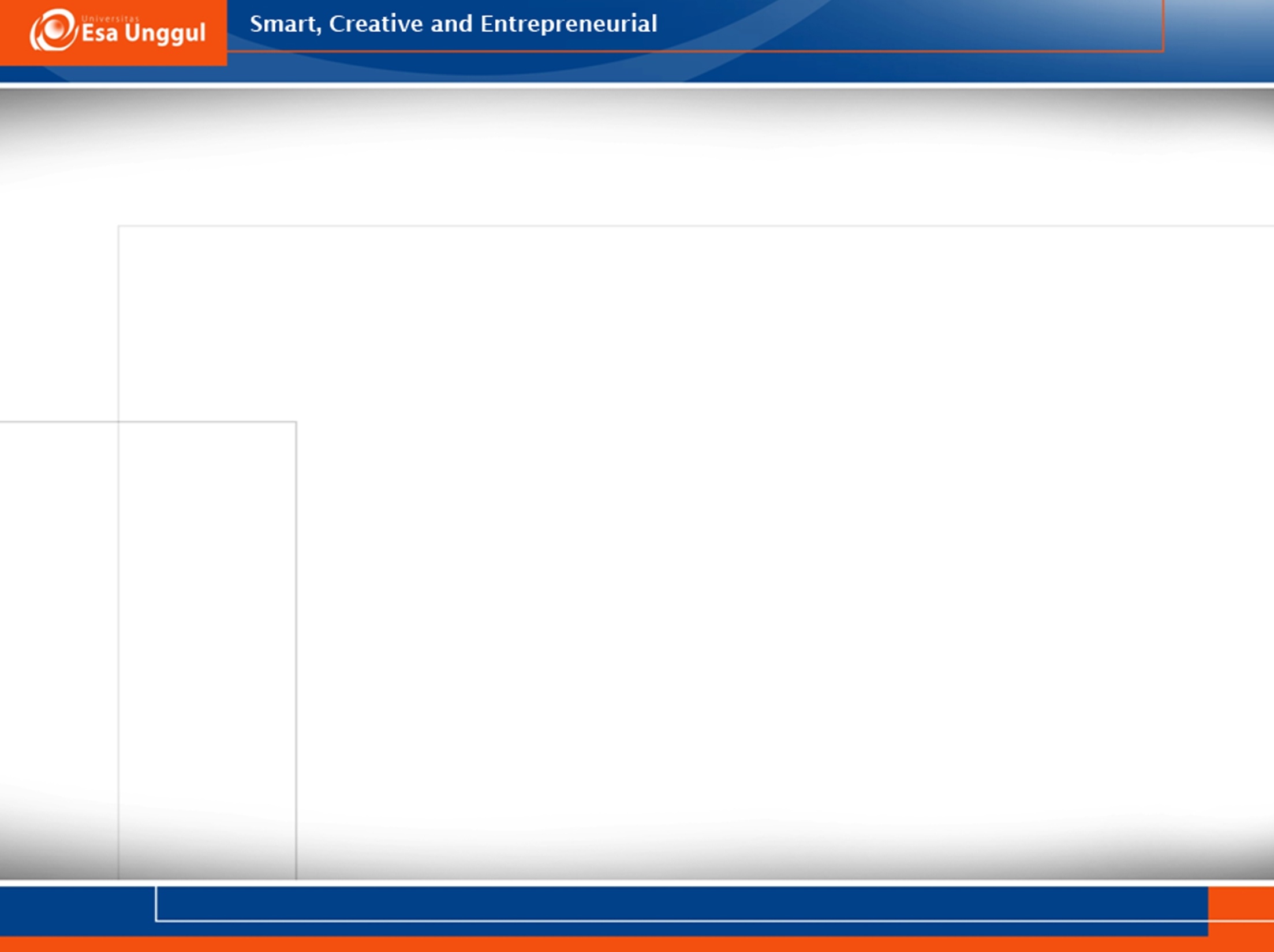 Expressive
An expressive utterance springs from the previous actions—or failure to act—of the speaker, or perhaps the present result of those actions or failures.
The most common expressive verbs (in this sense of ‘expressive’) are: acknowledge, admit, confess, deny, apologize.
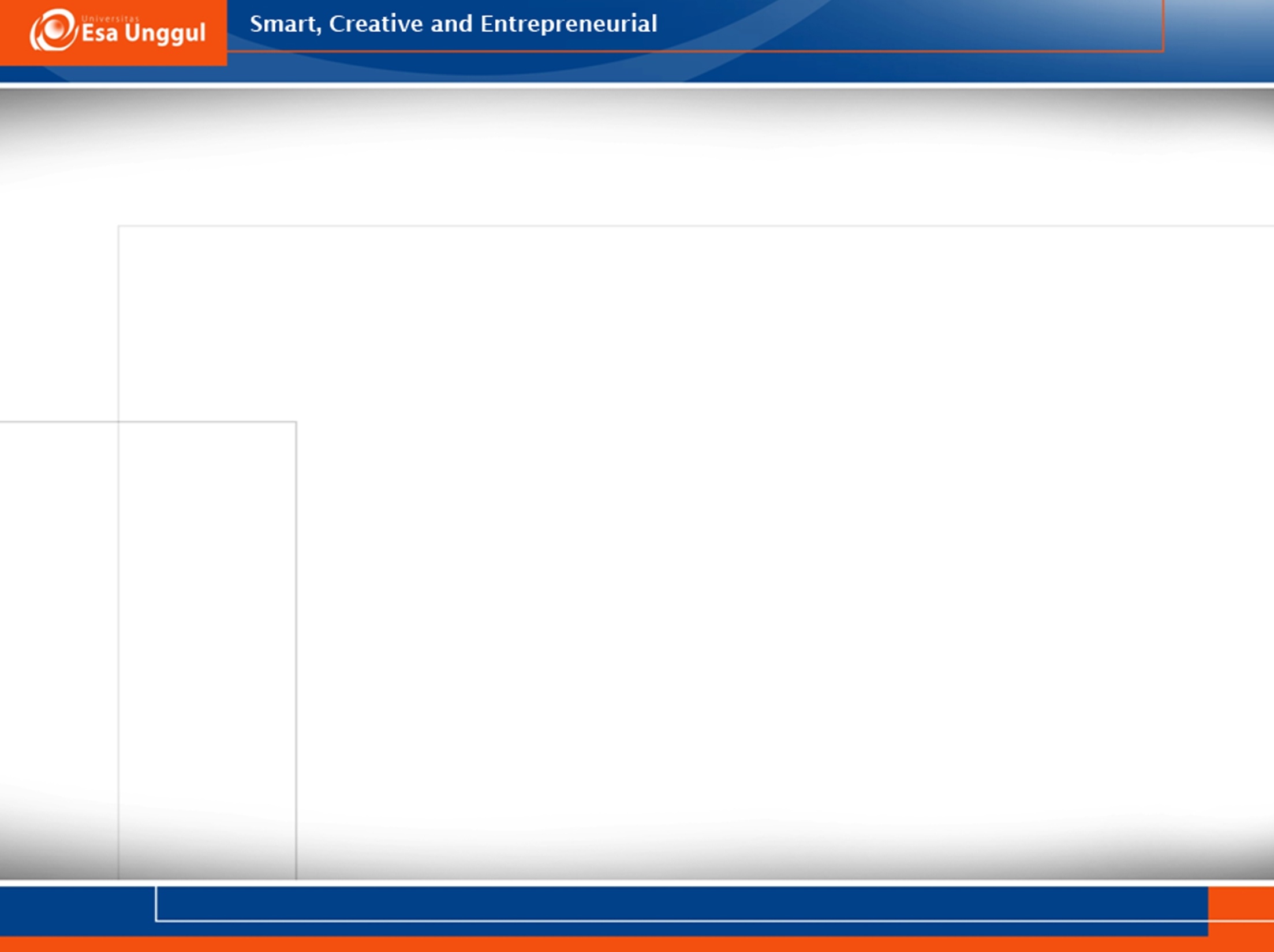 Expressive
Directive utterances are those in which the speaker tries to get the addressee to perform some act or refrain from performing an act.
Thus a directive utterance has the pronoun you as actor, whether that word is actually present in the utterance or not:
(You) wait here.
Don’t (any of you) miss this opportunity to save.
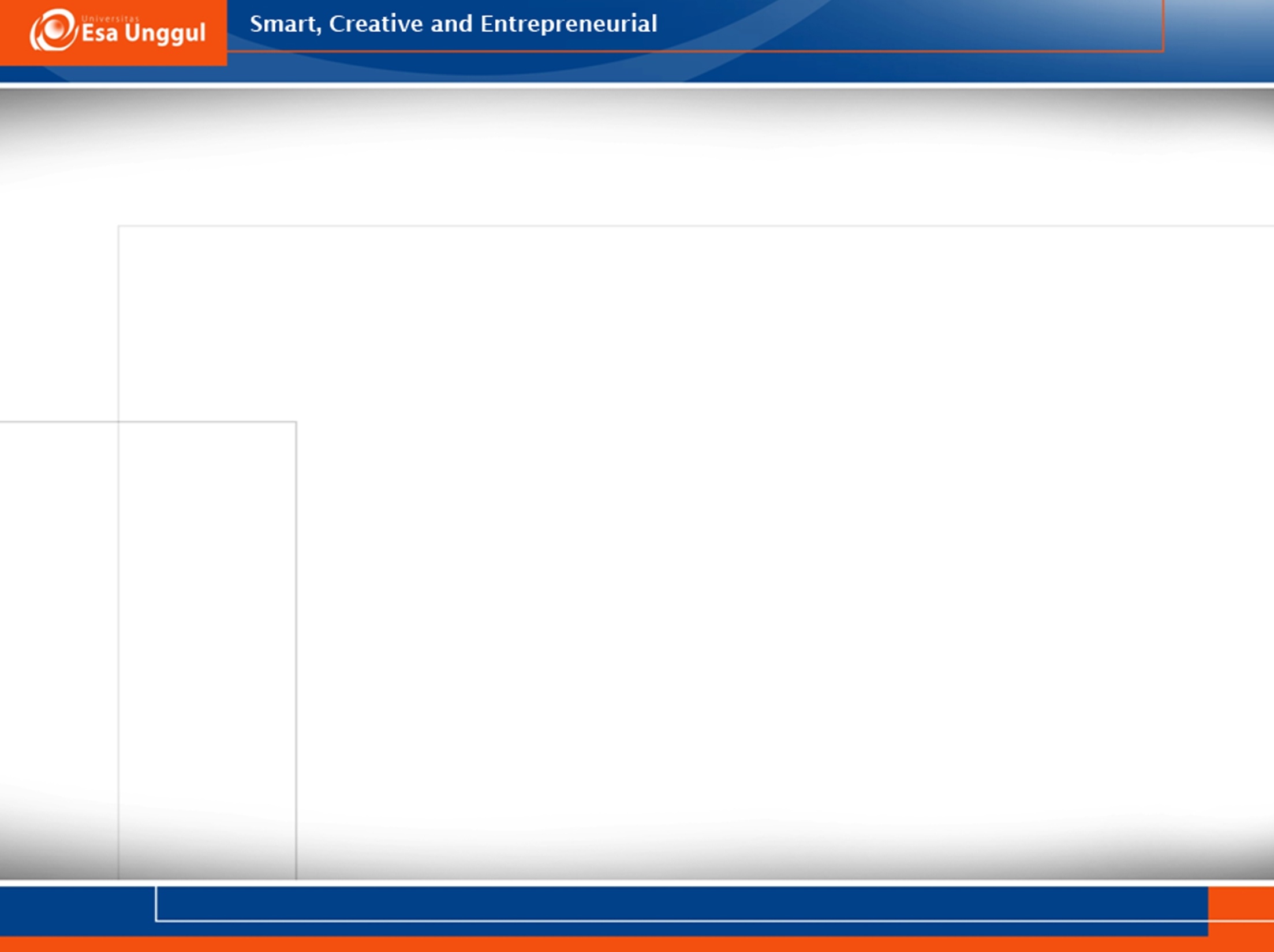 Directive
Three kinds of directive utterances can be recognized: commands, requests and suggestions. 
A command is effective only if the speaker has some degree of control over the actions of the addressee.
Don’t waste your time on that.
Smoking is not permitted in the lavatories.
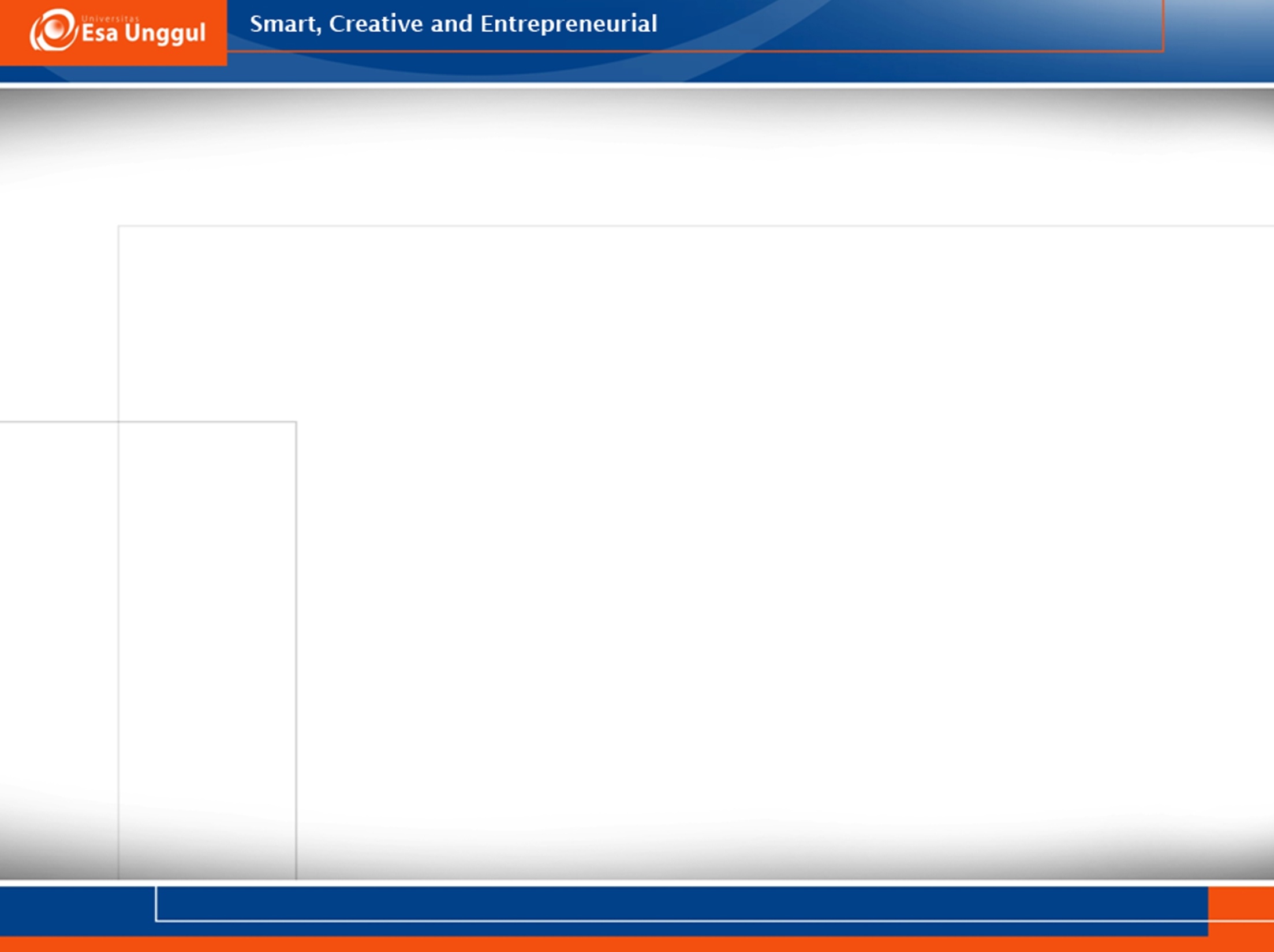 Directive
A request is an expression of what the speaker wants the addressee to do or refrain from doing. 
A request does not assume the speaker’s control over the person addressed.
We beg you to stay out of the way.
The receptionist asked the people in the waiting room not to smoke there.
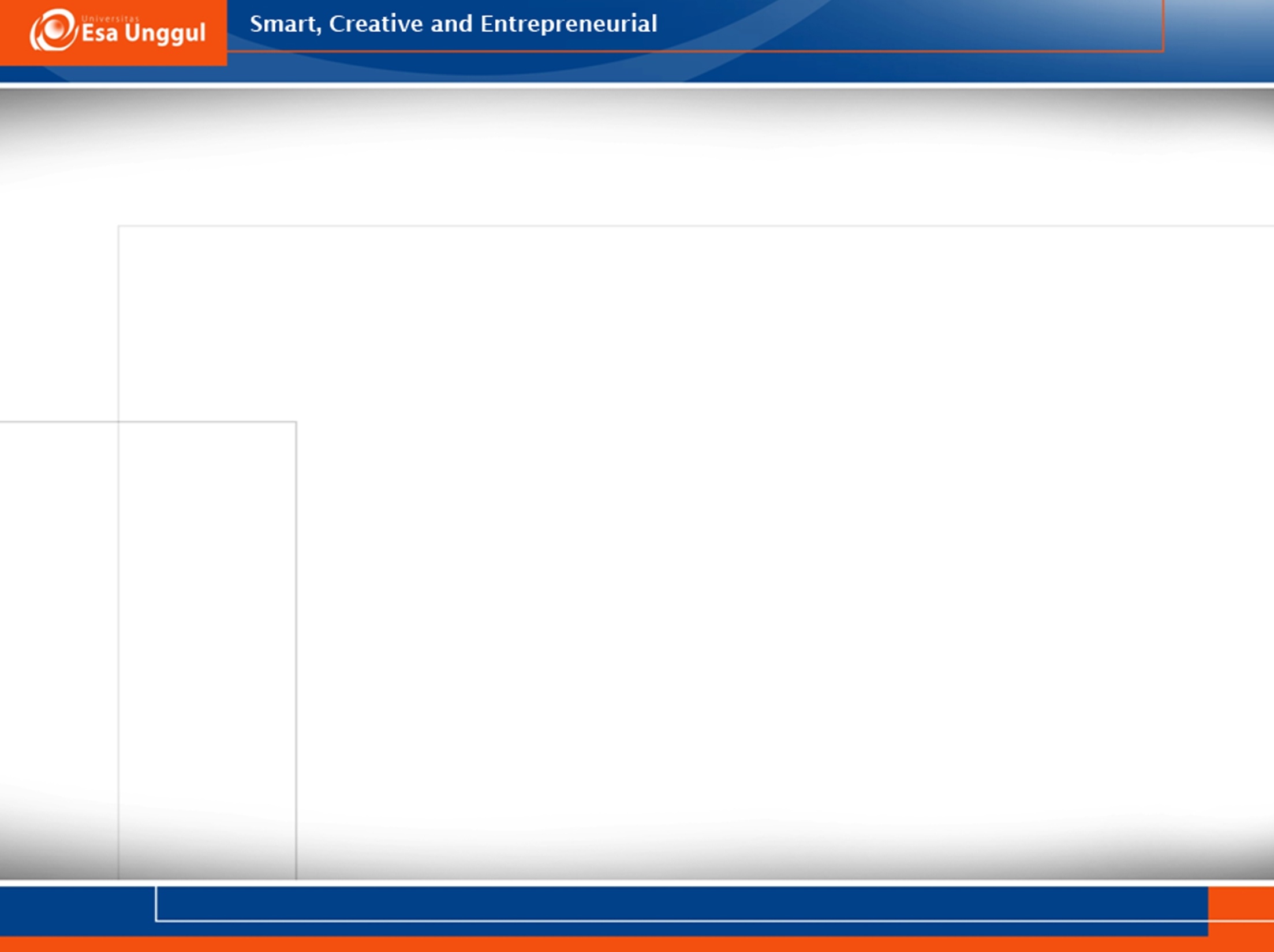 Directive
Suggestions are the utterances we make to other persons to give our opinions as to what they should or should not do.
I advise you to be prompt; I warn you not to be late.
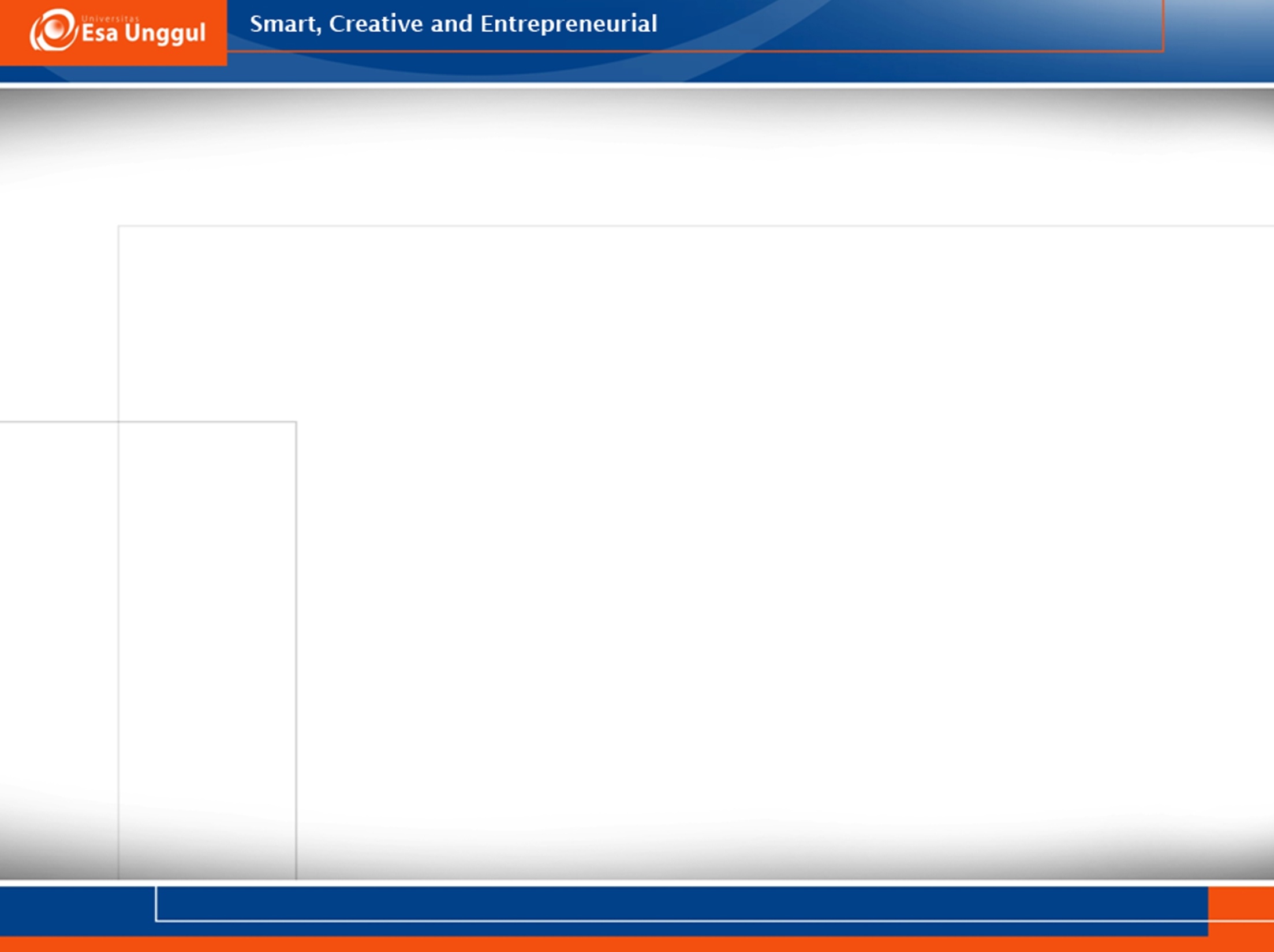 Commisive
Speech acts that commit a speaker to a course of action are called commissive utterances. 
These include promises, pledges, threats and vows.
Commissive verbs are illustrated by agree, ask, offer, refuse, swear, all with following infinitives.
They are prospective and concerned with the speaker’s commitment to future action.
I promise to be on time.
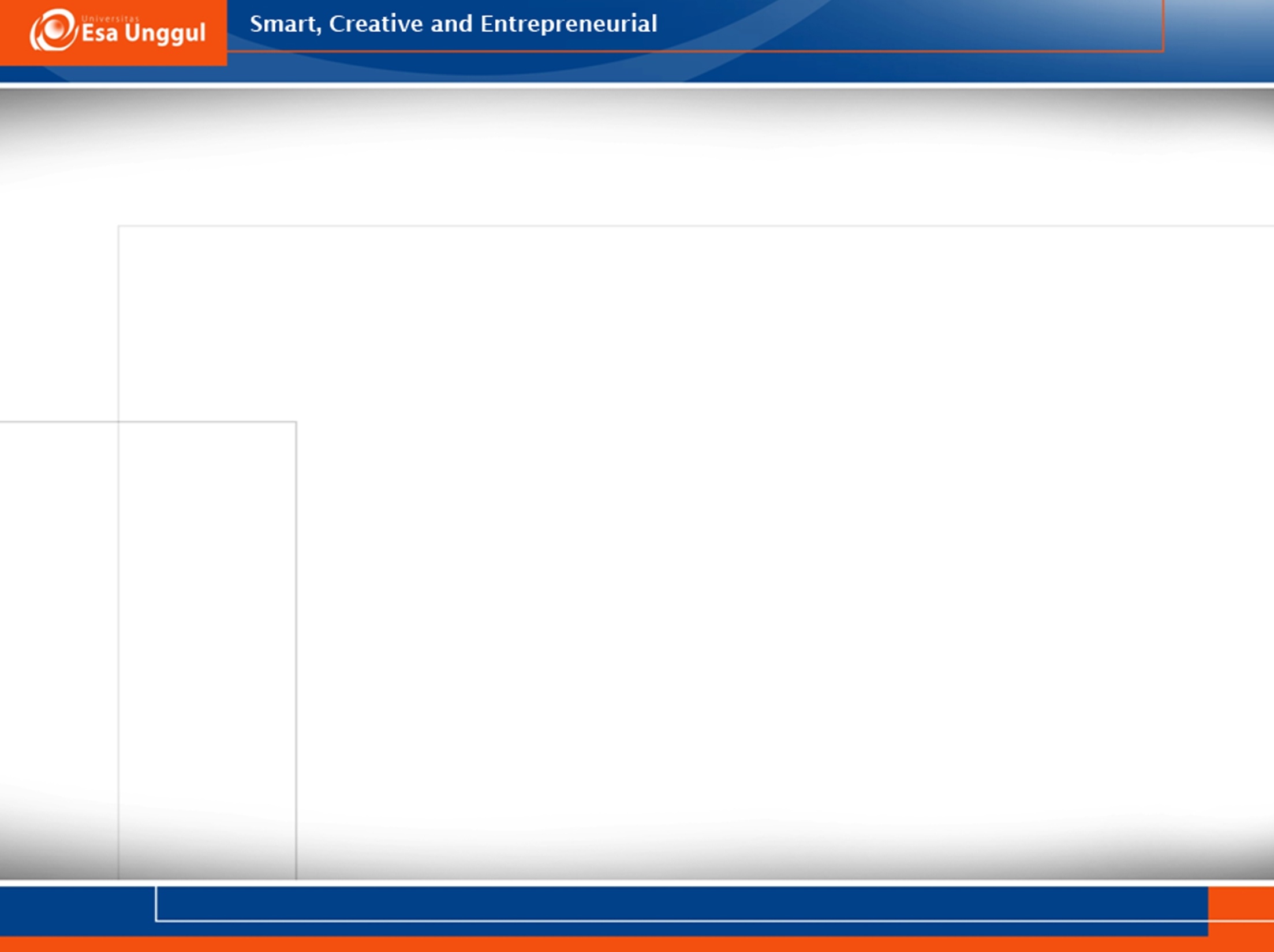 Phatic
Phatic utterances, is to establish rapport between members of the same society.
Phatic utterances include greetings, farewells, polite formulas such as “Thank you,” “You’re welcome,” “Excuse me”. 
They also include all sorts of comments on the weather, asking about one’s health, and whatever is usual, and therefore expected, in a particular society.